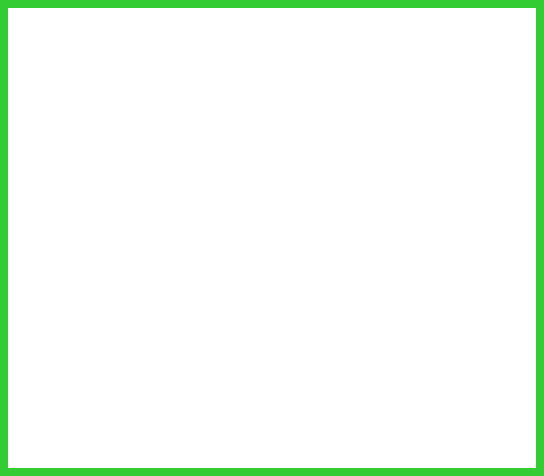 My name is …………………
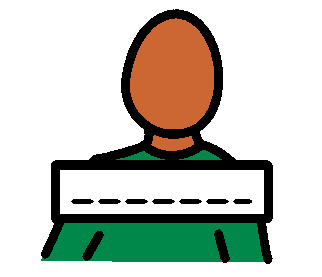 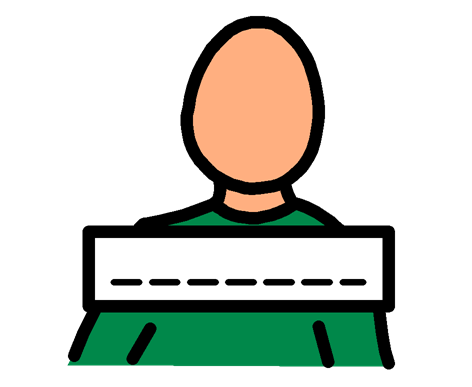 Made by NELFT SALT Hornbeam©
1
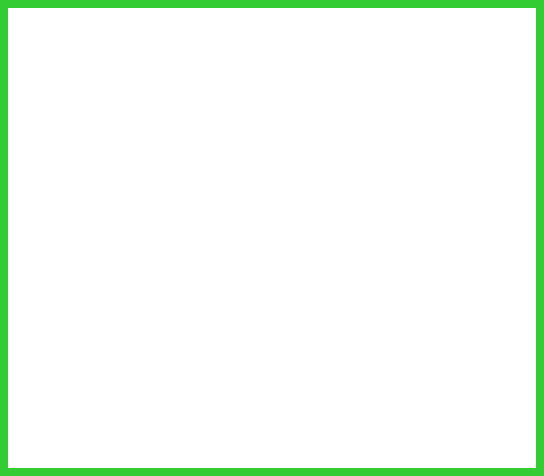 I am going to see a Specialist Children’s Doctor. They are called Paediatricians.
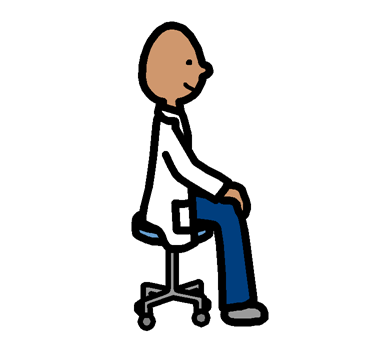 Made by NELFT SALT Hornbeam©
2
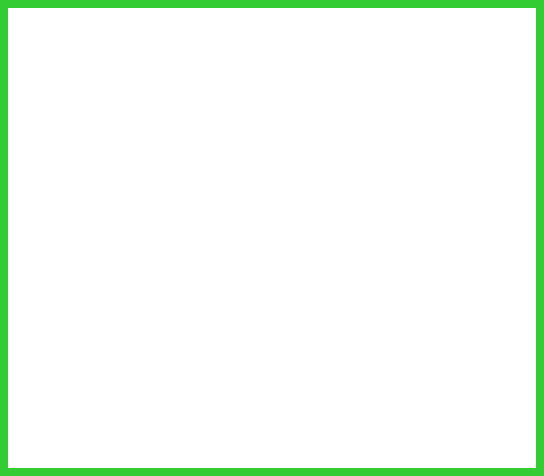 I am going to see a specialist doctor so that my family, my school and I understand more about how to help me with things I find tricky.
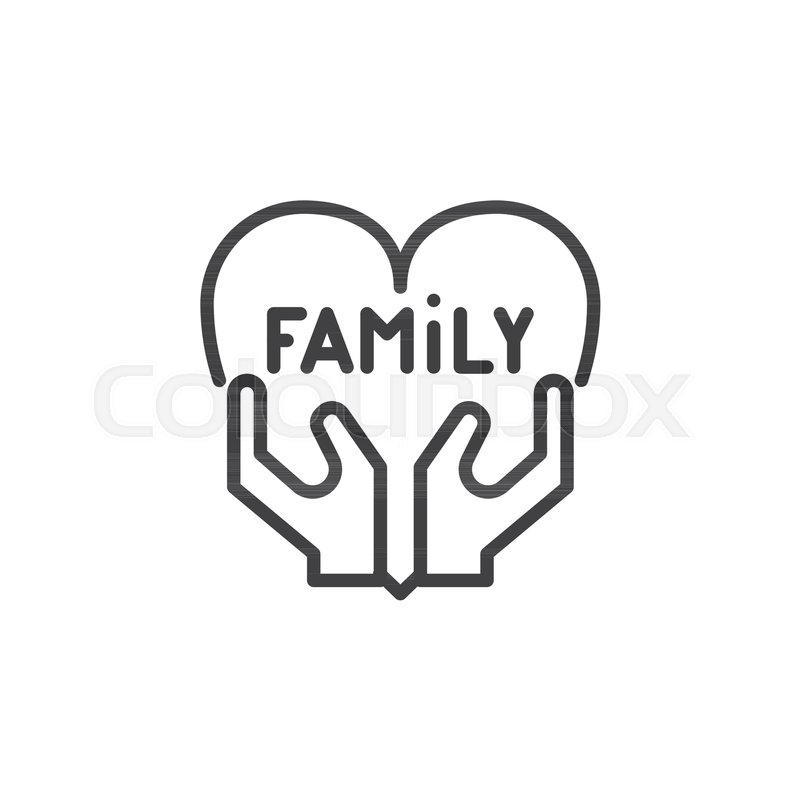 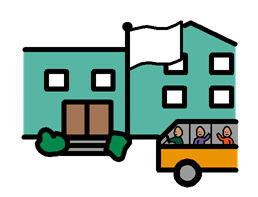 Made by NELFT SALT Hornbeam©
3
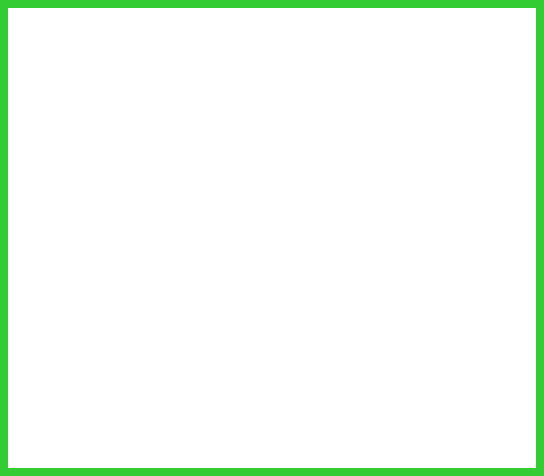 I will go to Wood Street Health Centre. The building looks like this:
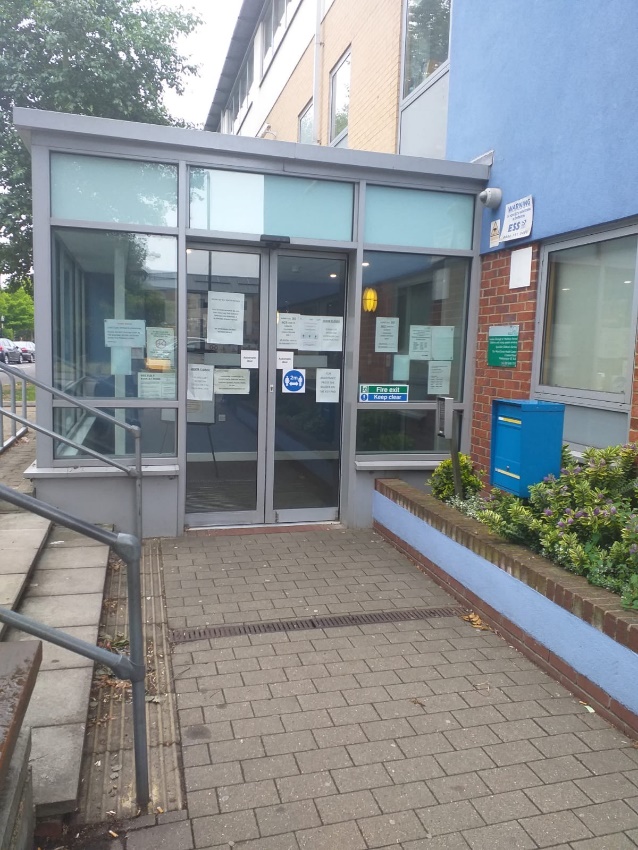 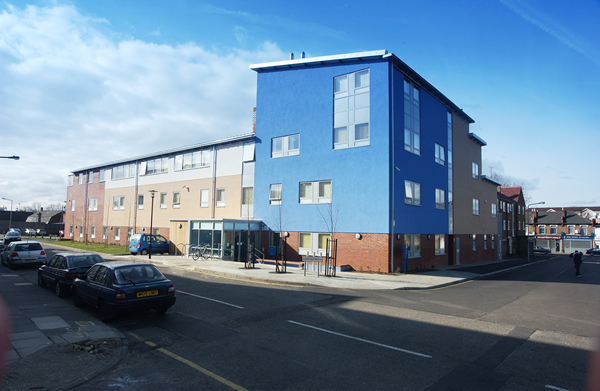 Made by NELFT SALT Hornbeam©
4
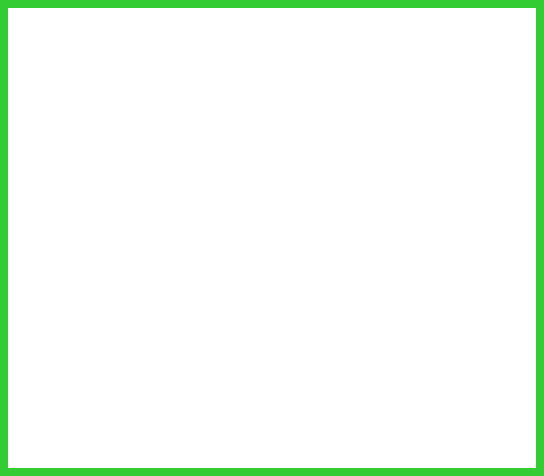 I will go to the reception area and let them know I am here to see the doctor.
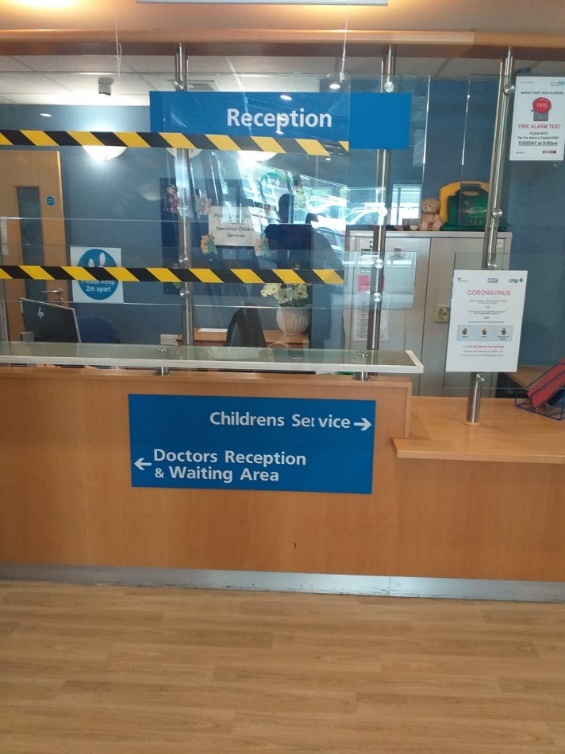 Made by NELFT SALT Hornbeam©
5
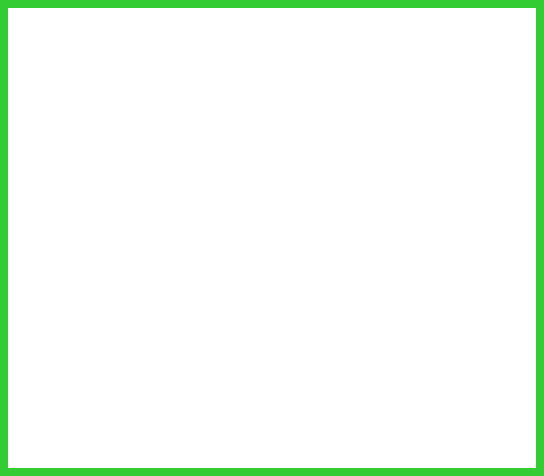 When I get to the door I need to press the green button.
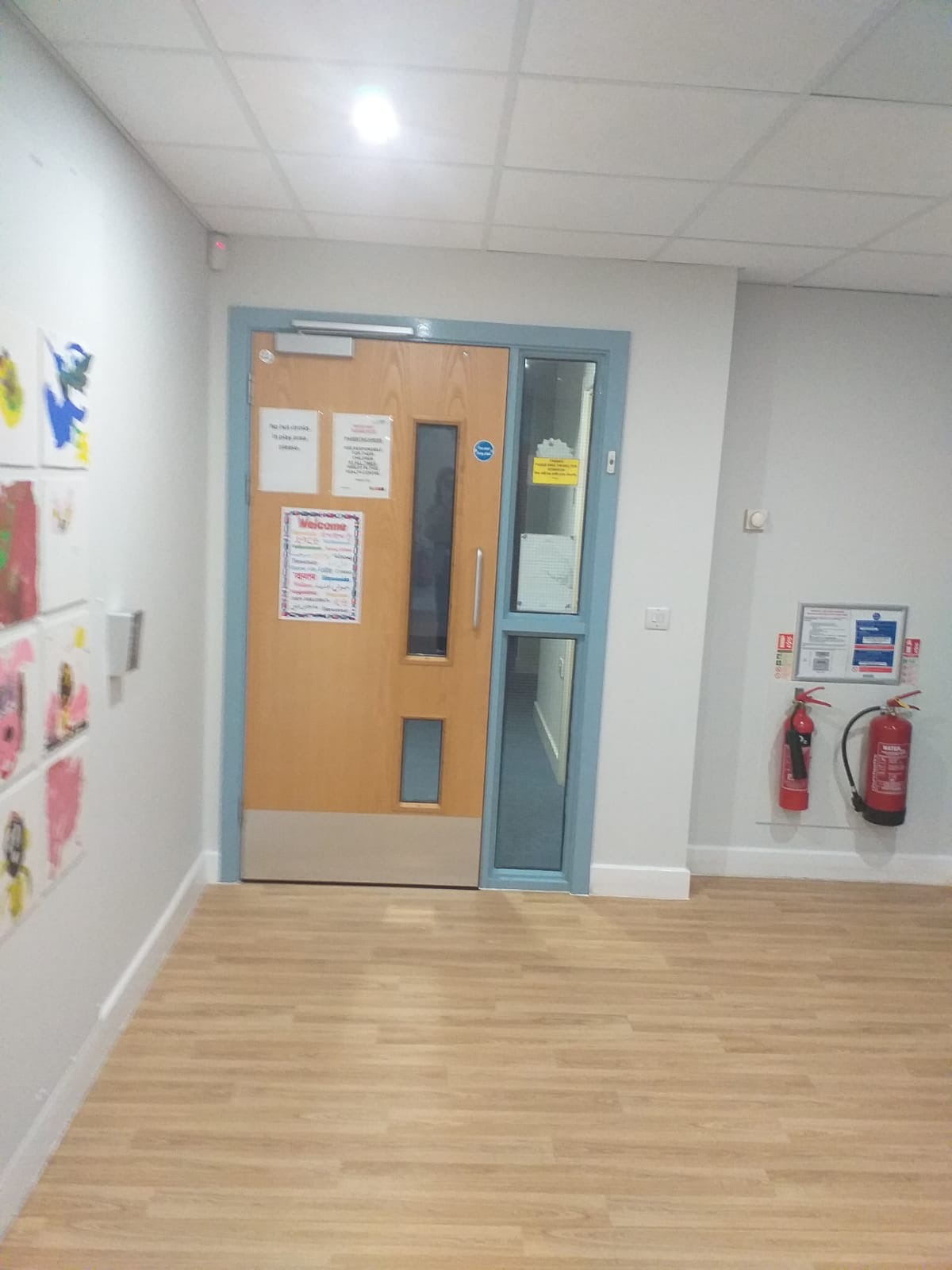 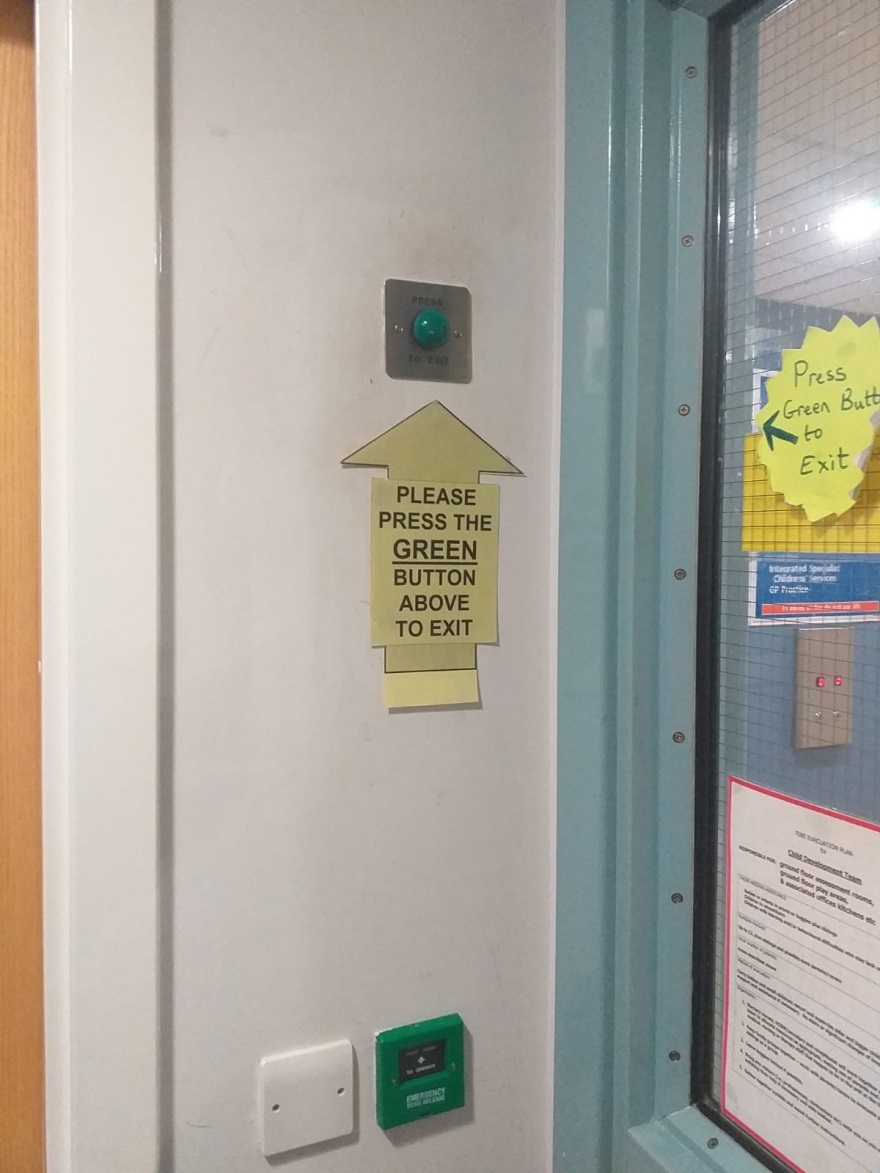 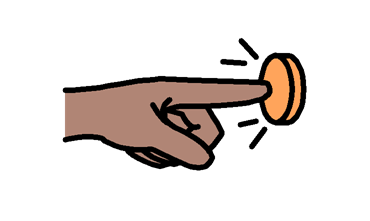 Made by NELFT SALT Hornbeam©
6
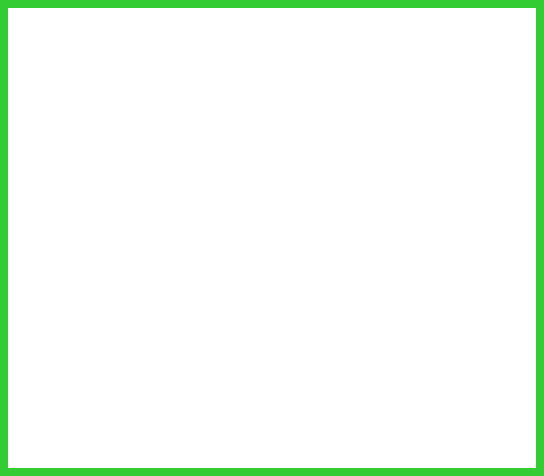 I can use the lift to go upstairs to the waiting area.
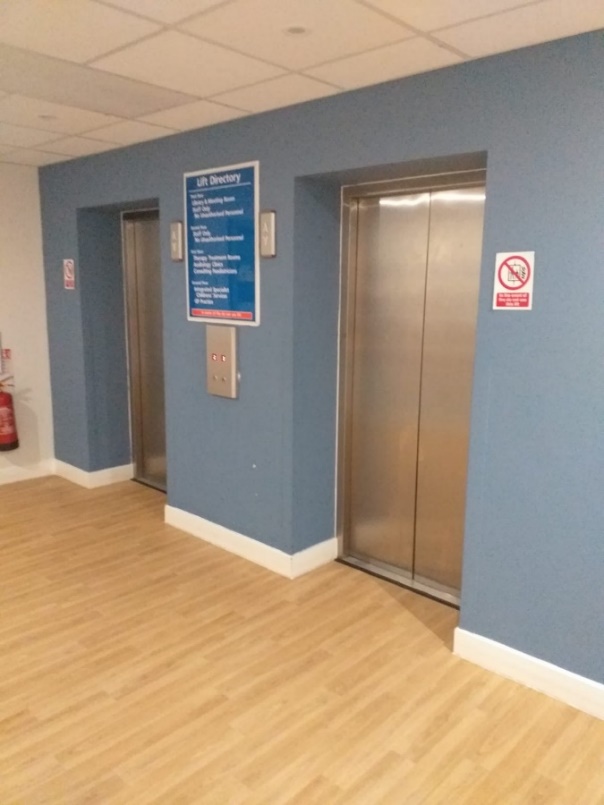 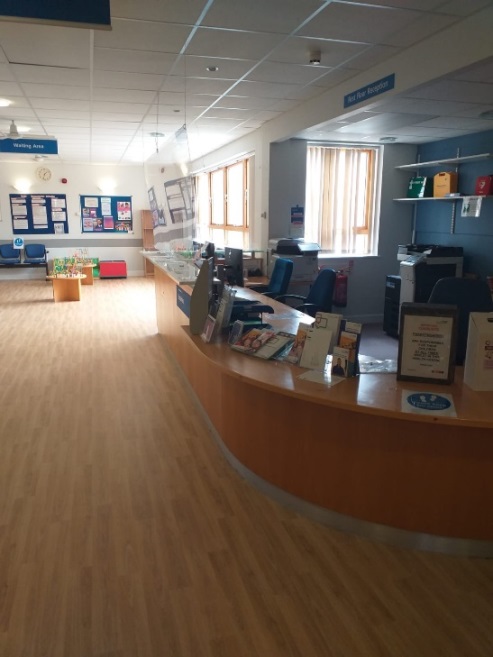 Made by NELFT SALT Hornbeam©
7
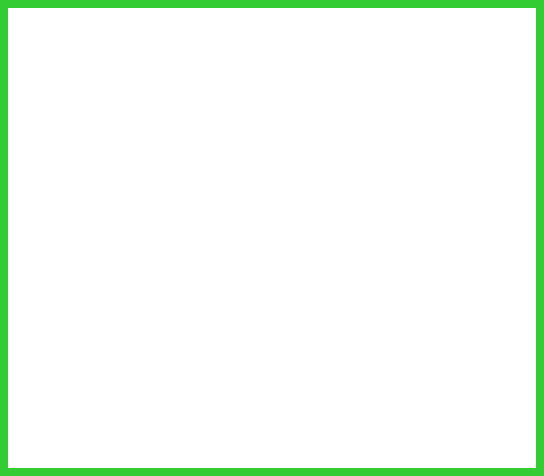 I can use the stairs too:
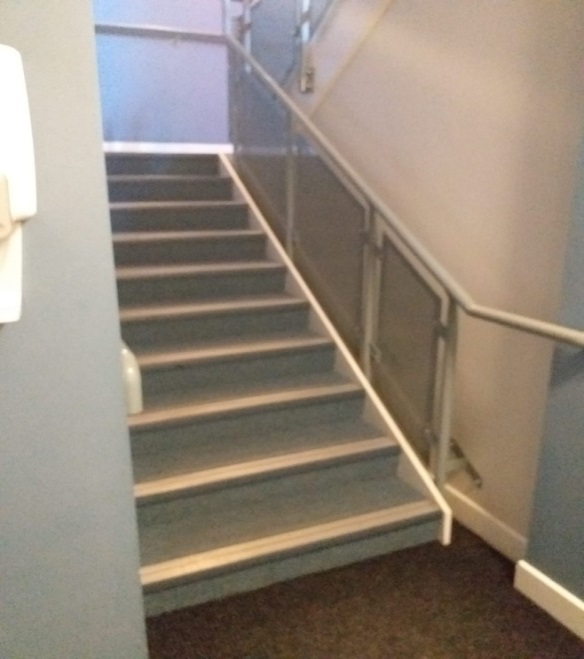 Made by NELFT SALT Hornbeam©
8
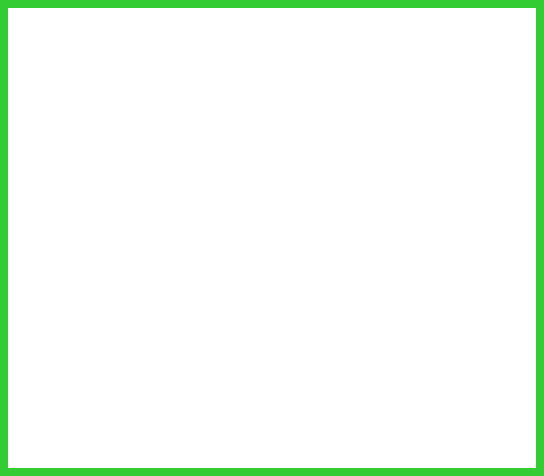 I will wait in the waiting room for my appointment. The waiting room looks like this:
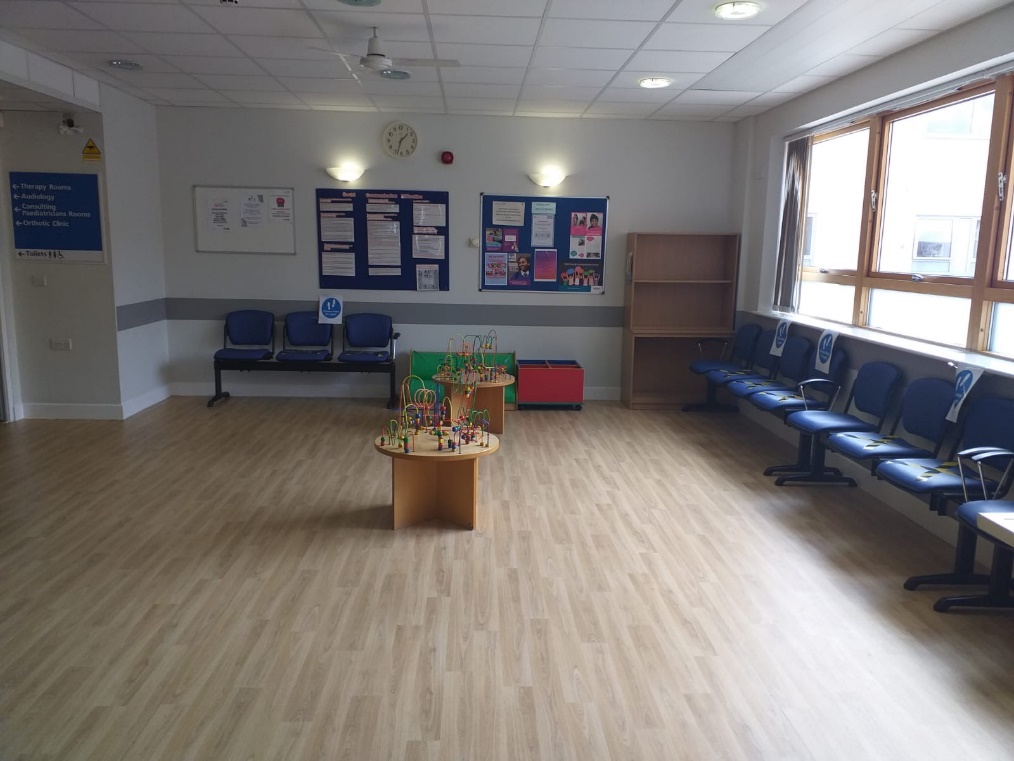 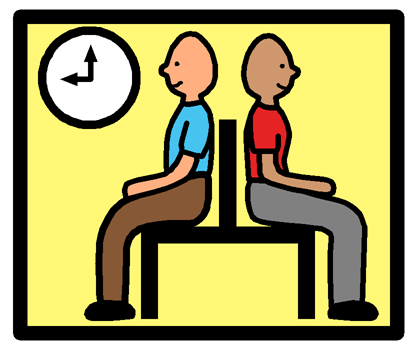 Made by NELFT SALT Hornbeam©
9
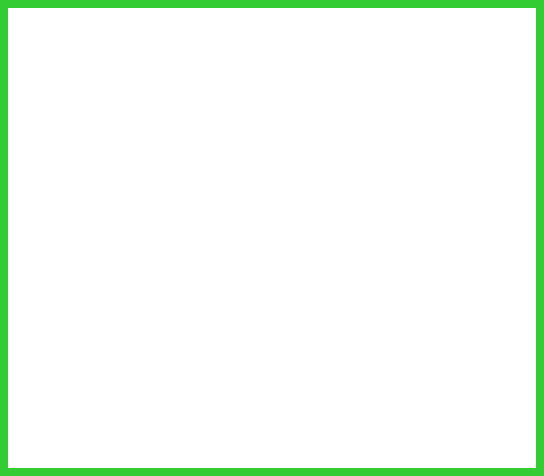 There are no toys in the waiting room as it has to be kept really clean and toys can get dirty, so I am going to bring something to do.
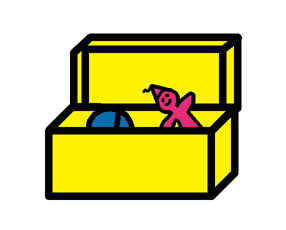 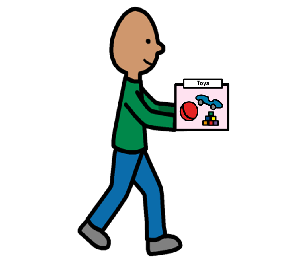 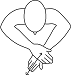 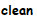 Made by NELFT SALT Hornbeam©
10
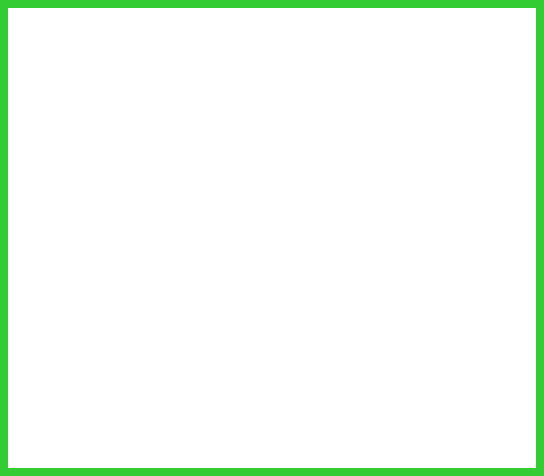 There is a water fountain where I can get water to drink. I have to be careful with the water. If it goes on the floor, the floor will become slippery!
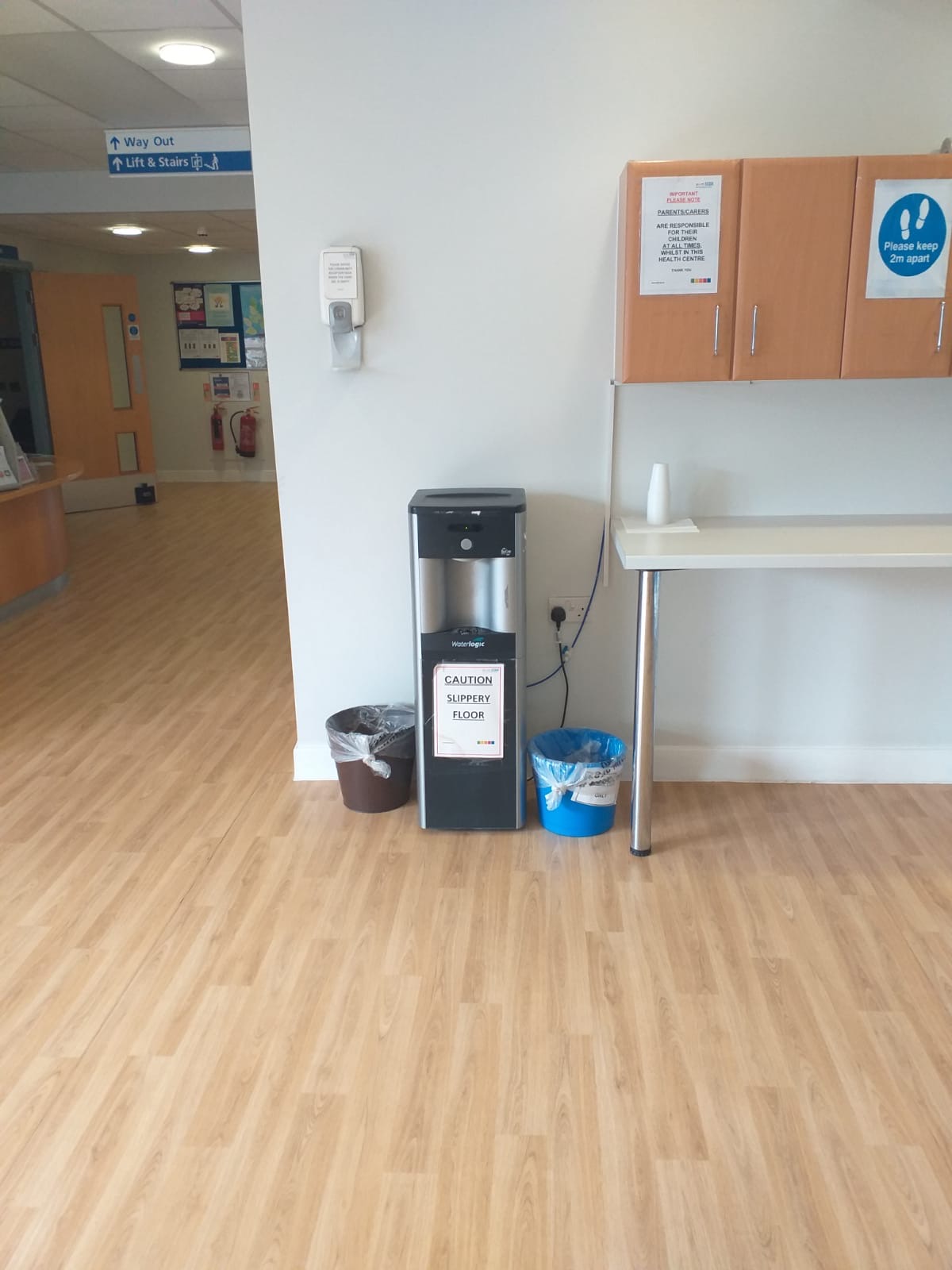 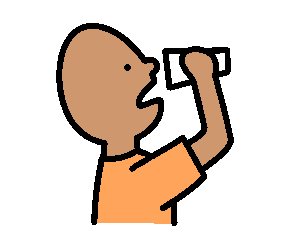 Made by NELFT SALT Hornbeam©
11
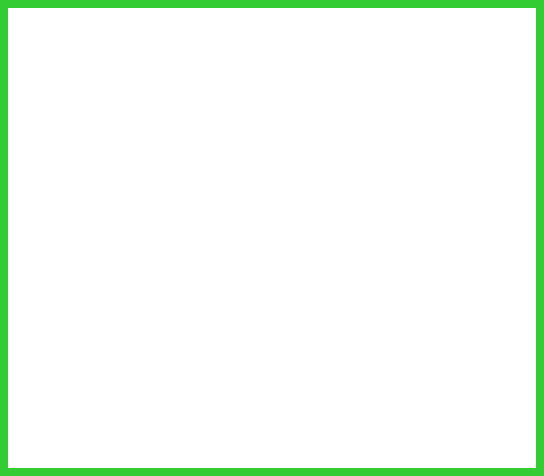 There are some toilets in the waiting room.
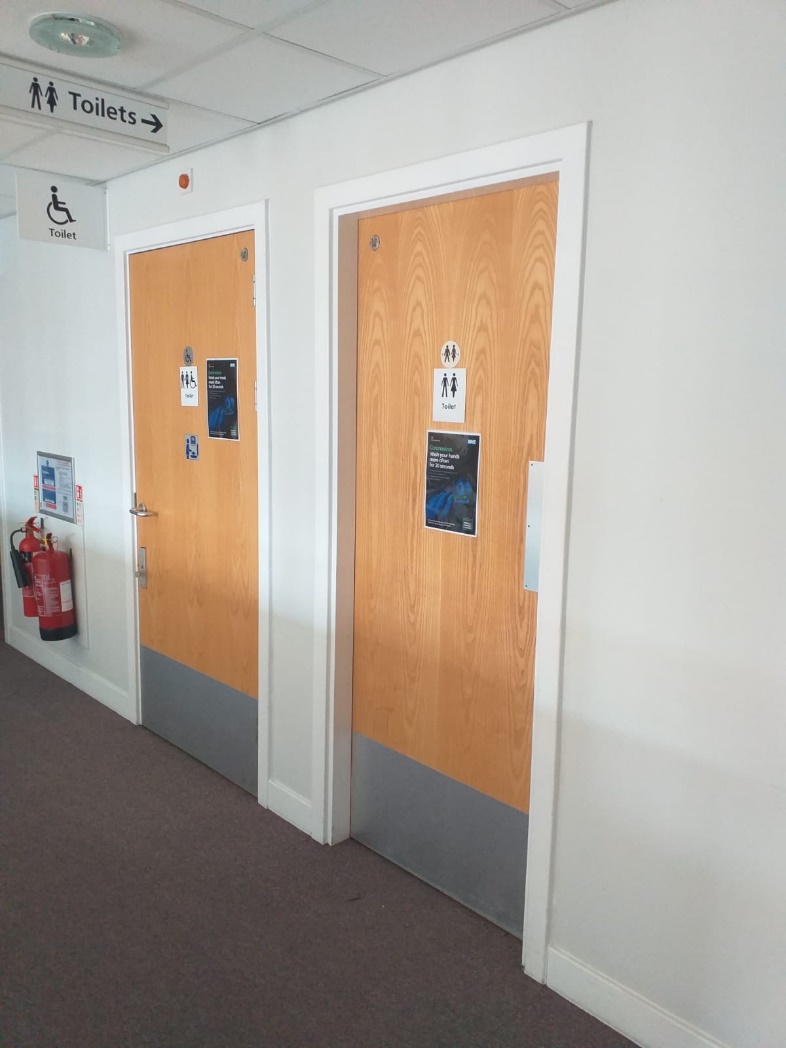 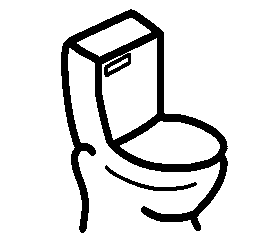 Made by NELFT SALT Hornbeam©
12
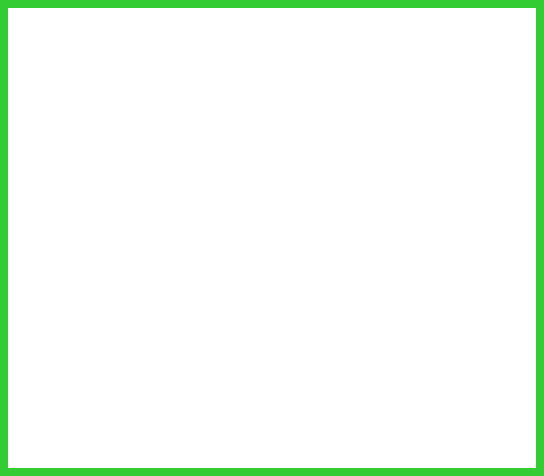 I will go with my grown up to see the doctor in a room that might look like this:
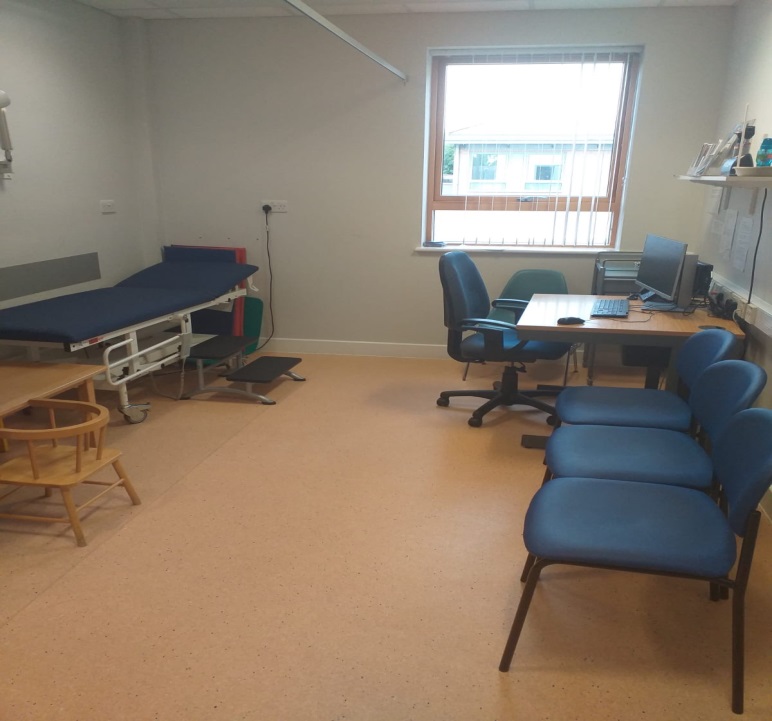 Made by NELFT SALT Hornbeam©
13
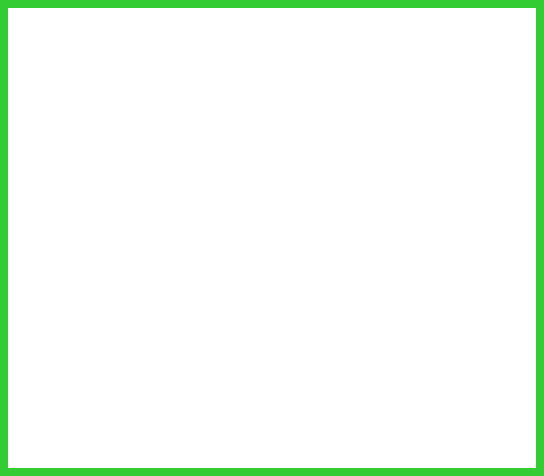 If I stay downstairs the room might look like this:
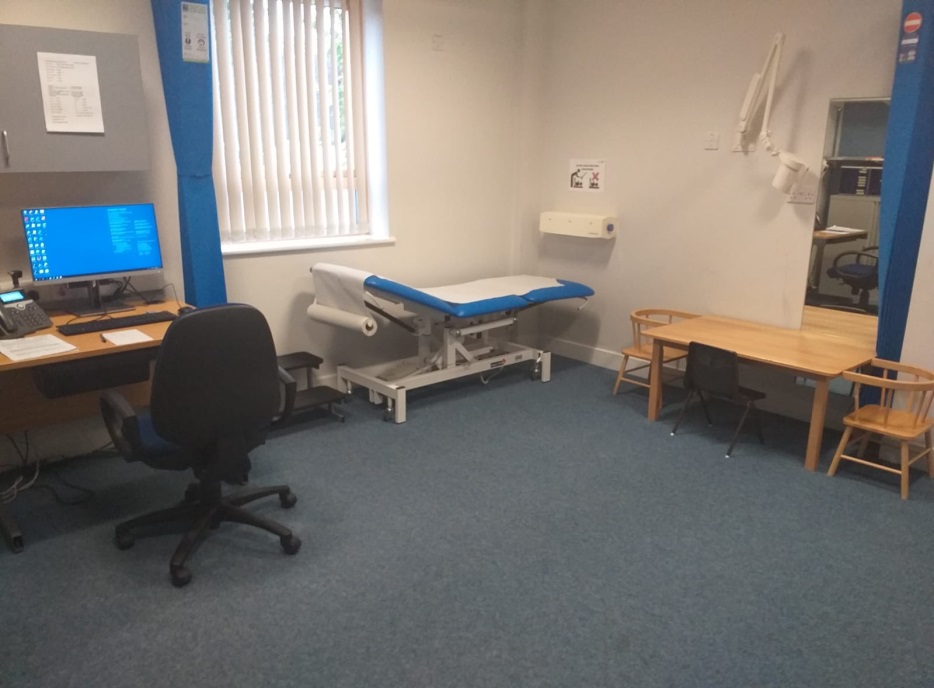 Made by NELFT SALT Hornbeam©
14
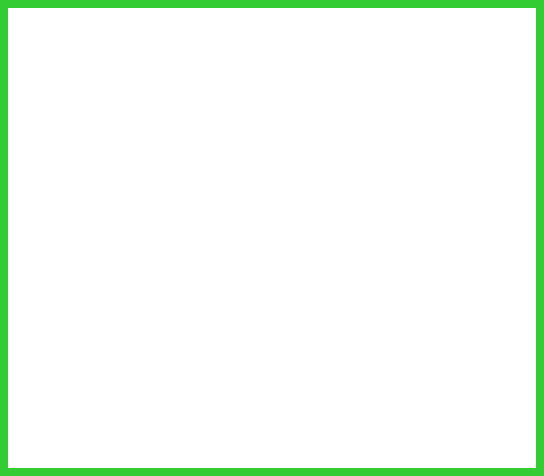 The appointment will last about an hour.
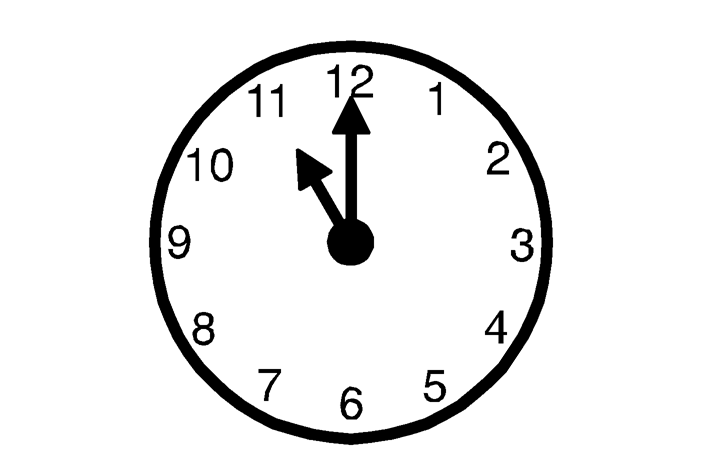 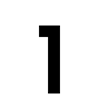 hour
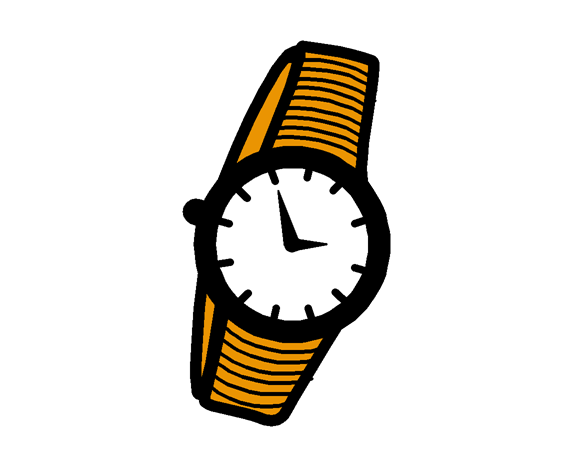 Made by NELFT SALT Hornbeam©
15
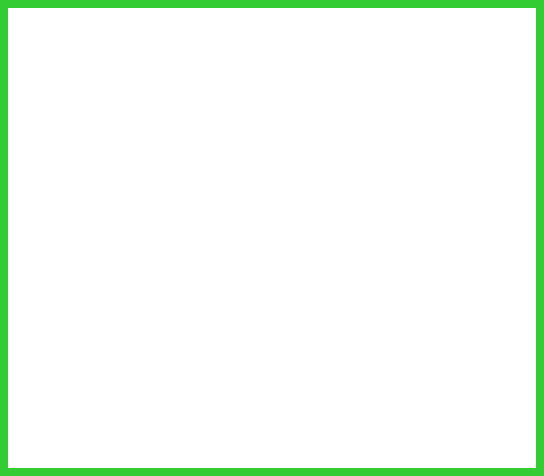 First the doctor will speak to the grown up. They will remember me from when I was growing up and will talk about when I sat up, walked and said my first words. Sometime they will talk about other things like what I like to eat, my sleeping, making friends or sometimes about going to the toilet!.
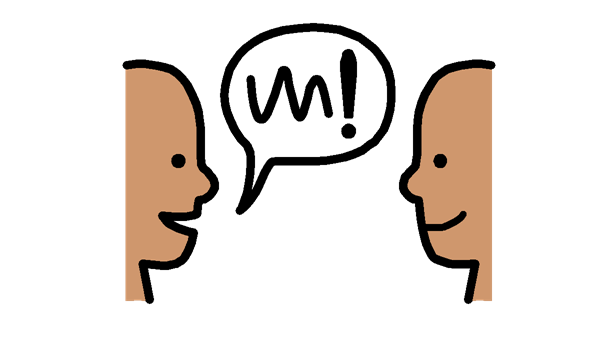 Made by NELFT SALT Hornbeam©
16
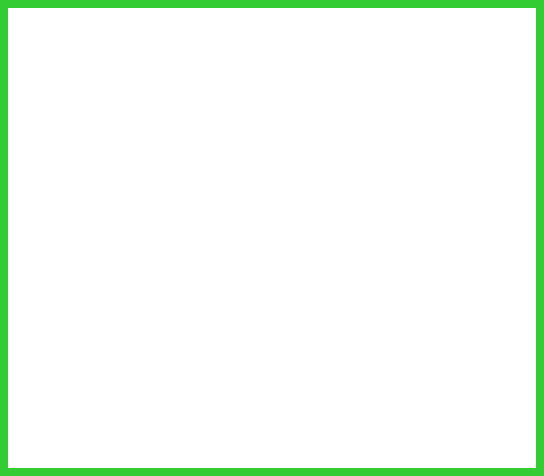 I can join in, but if I don’t want to talk about these things I can wait outside and carry on playing.
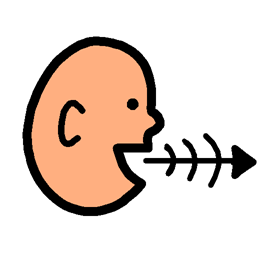 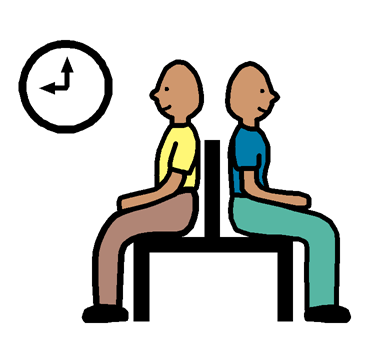 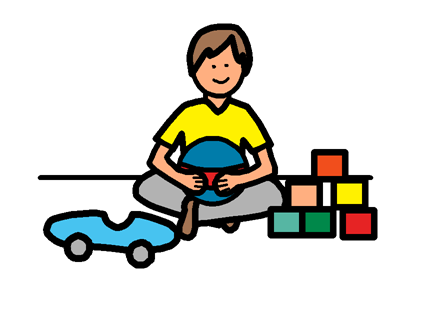 Made by NELFT SALT Hornbeam©
17
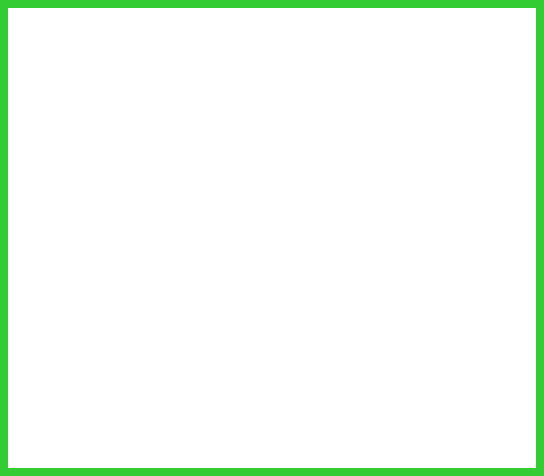 I might get bored when they are talking, so it is really important that I bring things to do…
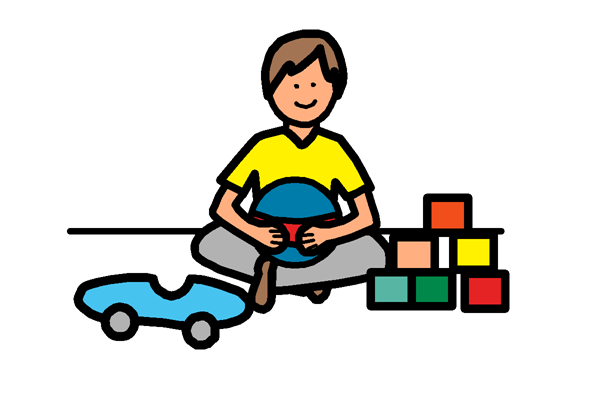 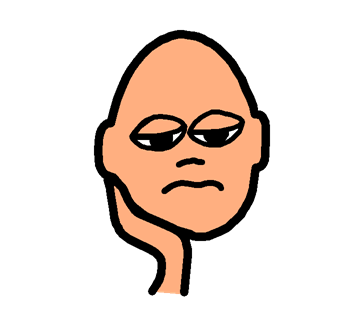 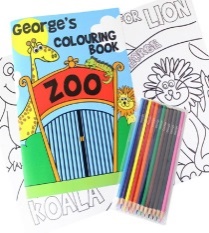 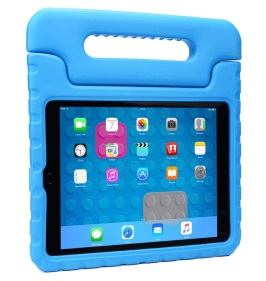 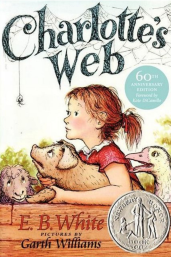 Made by NELFT SALT Hornbeam©
18
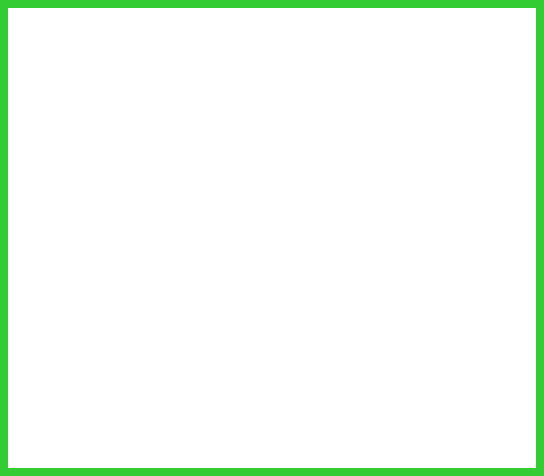 The doctor might want to talk to me too and ask about what I like to do and what is easy or hard for me.
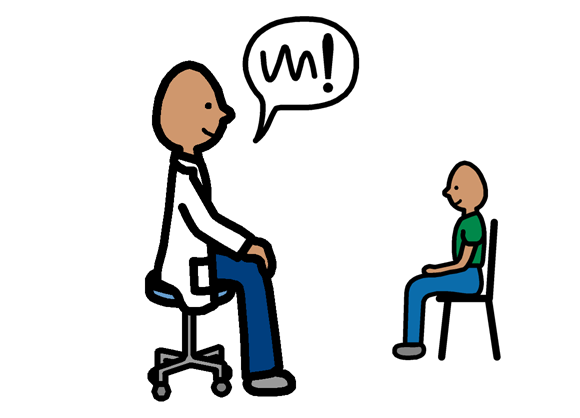 Made by NELFT SALT Hornbeam©
19
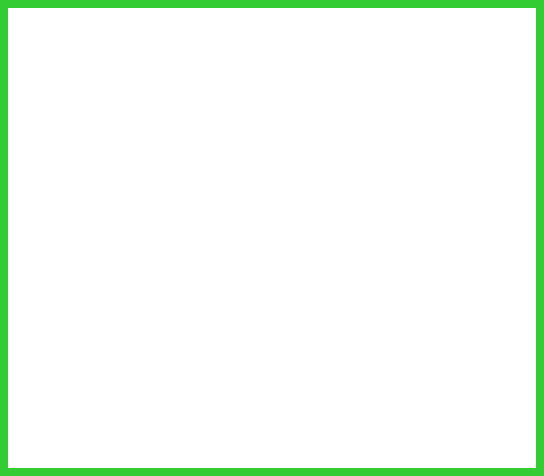 The doctor might want to examine me. This means that they might ask me to take off my top so they can see my back. They might press my stomach but it won’t hurt.
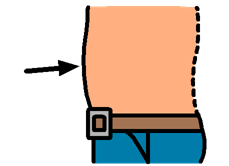 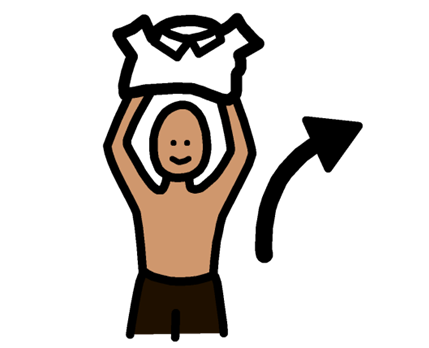 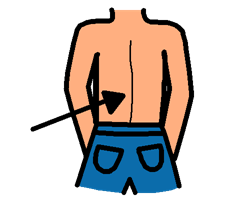 Made by NELFT SALT Hornbeam©
20
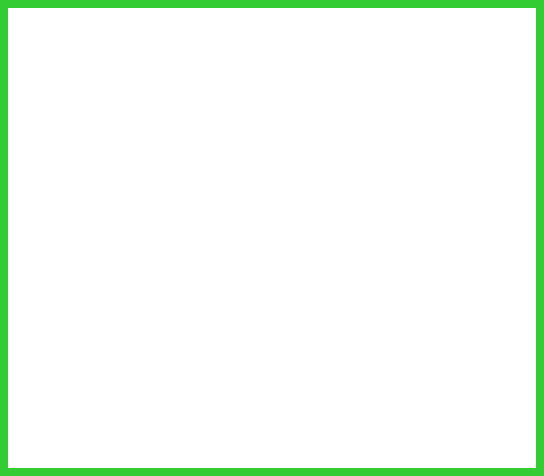 Sometimes the doctor will look at my knees - to do this I need to sit with my legs crossed like this:
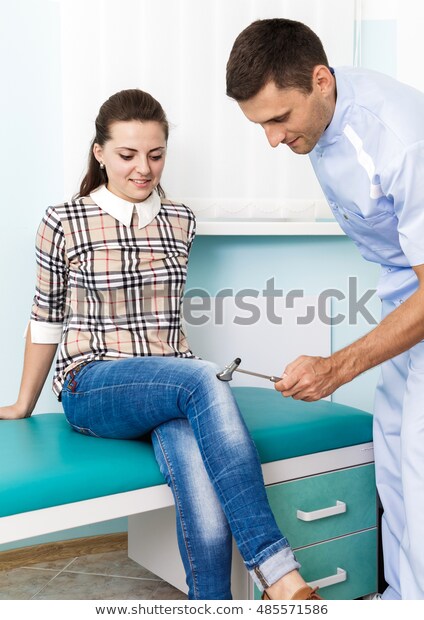 Made by NELFT SALT Hornbeam©
21
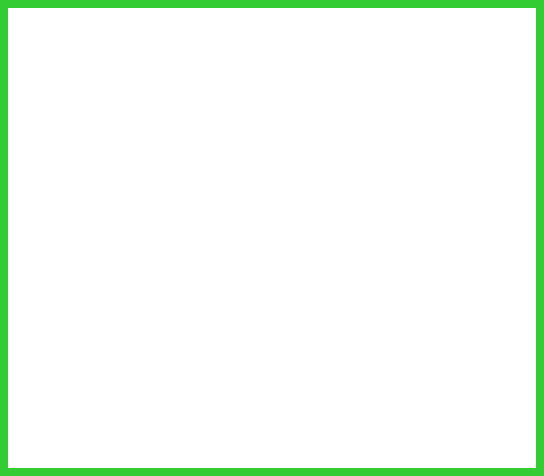 They will press my knee to see how bouncy it is! This won’t hurt either.
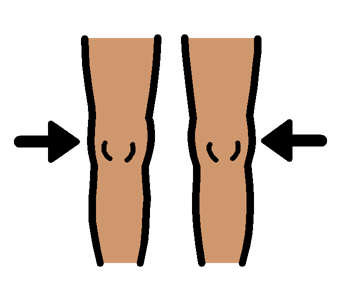 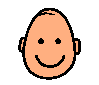 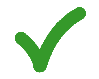 Made by NELFT SALT Hornbeam©
22
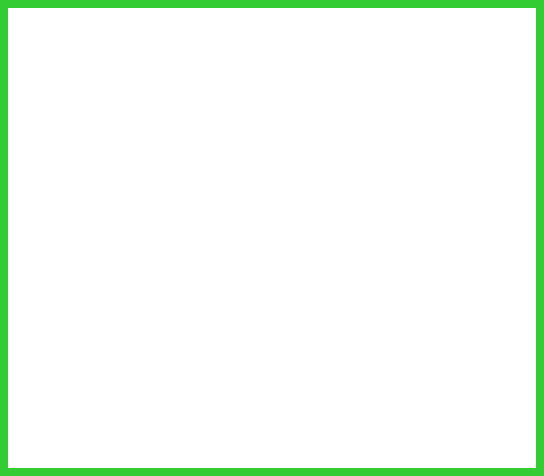 They might want to look in my eyes, ears or mouth.  This means they get close to me and shine a light into my mouth.
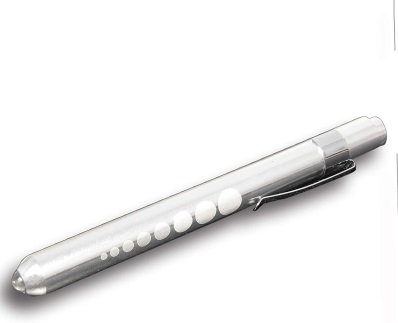 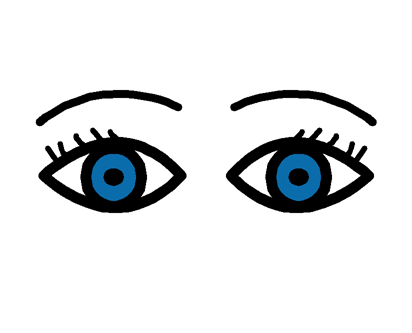 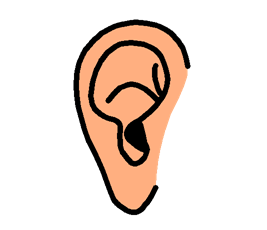 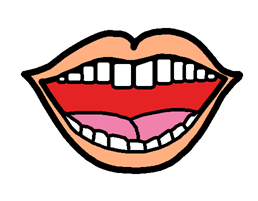 Made by NELFT SALT Hornbeam©
23
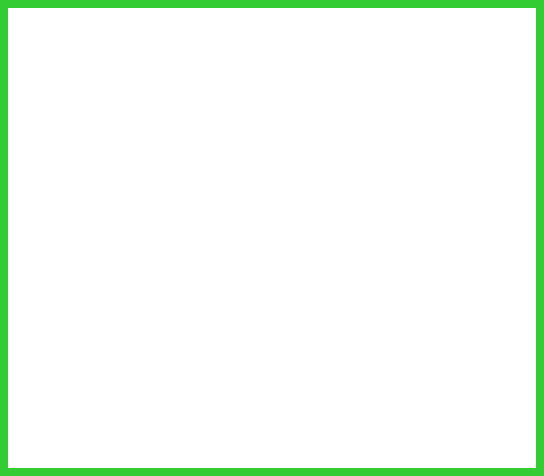 Sometimes the doctor will use a tape measure and measure my head or they might measure my height. This means that I need to stand against the measuring stands like these:
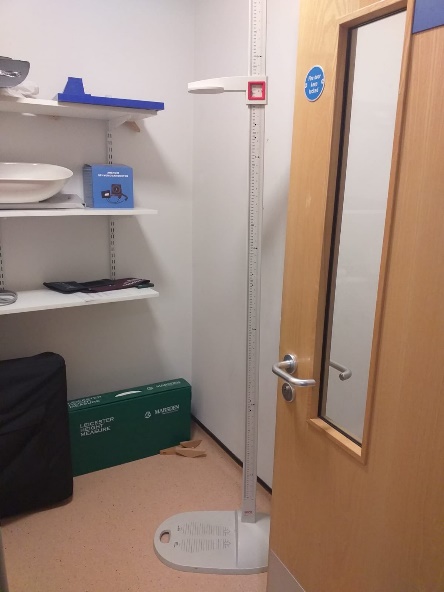 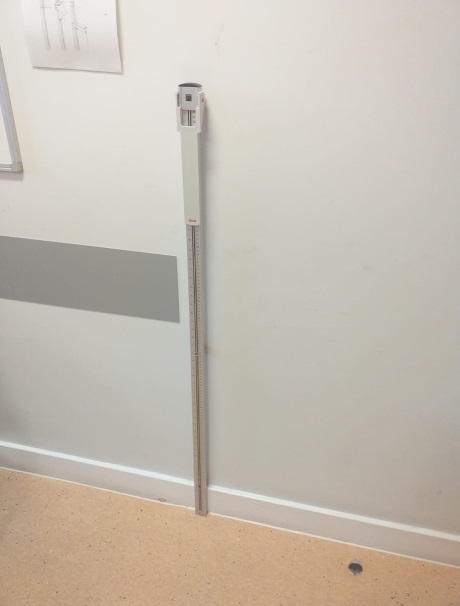 Made by NELFT SALT Hornbeam©
24
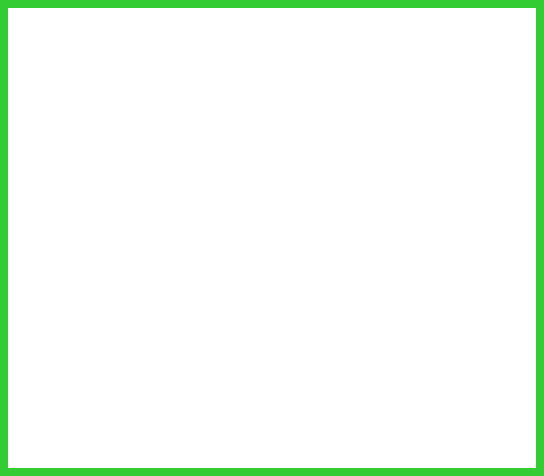 I might have to be weighed, this means I need to sit or stand on scales like this one:
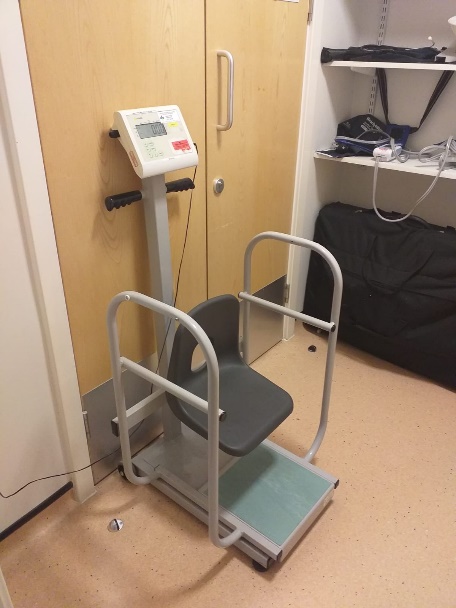 Made by NELFT SALT Hornbeam©
25
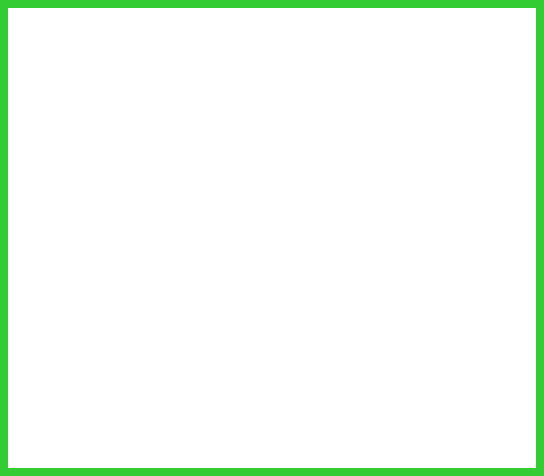 None of this will hurt me. But it helps my grown up understand what is hard for me.
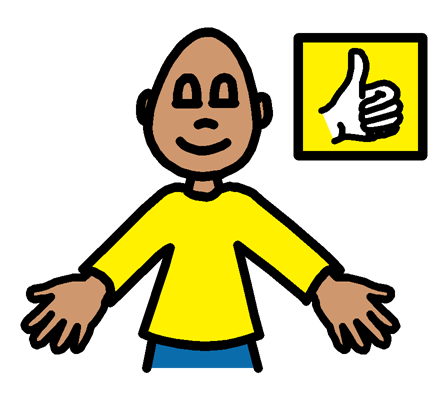 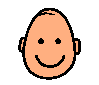 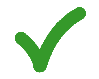 Made by NELFT SALT Hornbeam©
26
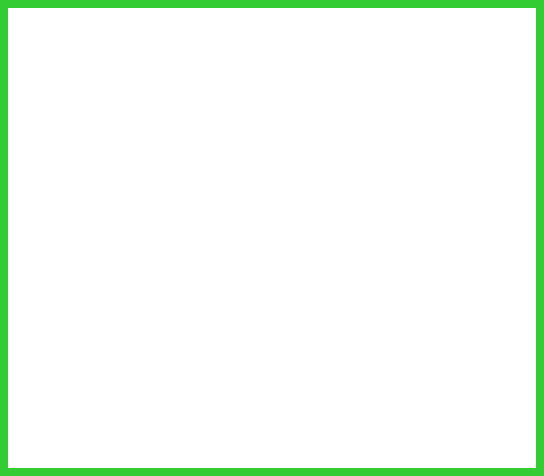 I might feel a bit scared about my appointment. It is okay to feel this way. We all get scared sometimes. My grown up will be with me the whole time.
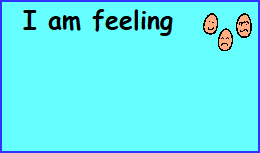 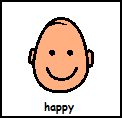 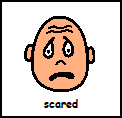 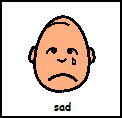 Made by NELFT SALT Hornbeam©
27
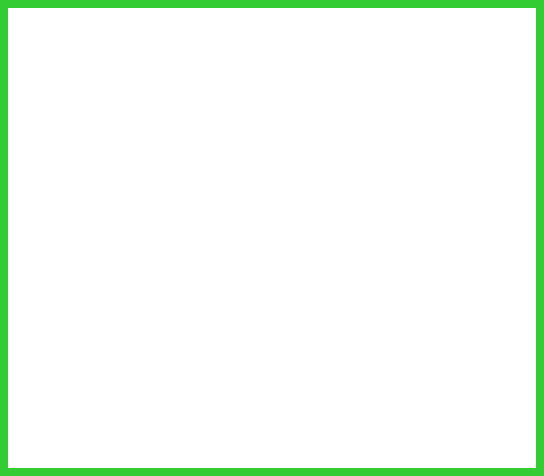 My grown up will be there to make sure that I am safe and well looked after.
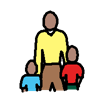 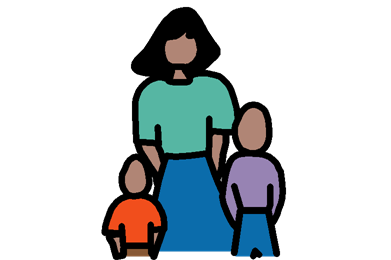 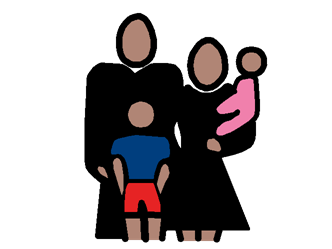 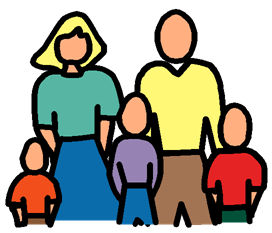 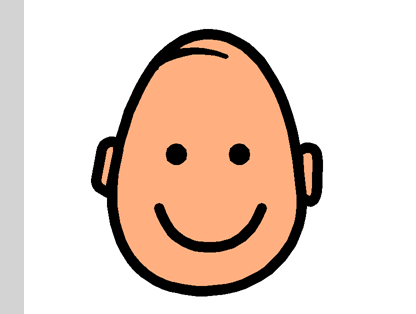 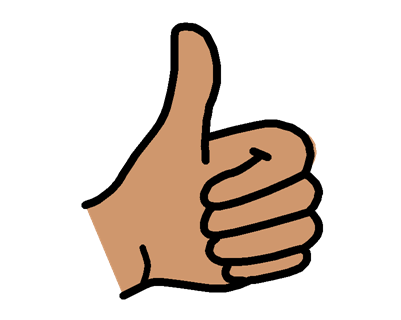 Made by NELFT SALT Hornbeam©
28
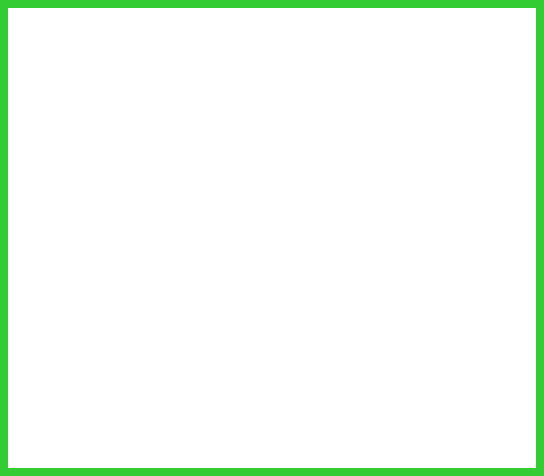 It will be okay to go to see the doctor at Wood Street Health Centre.
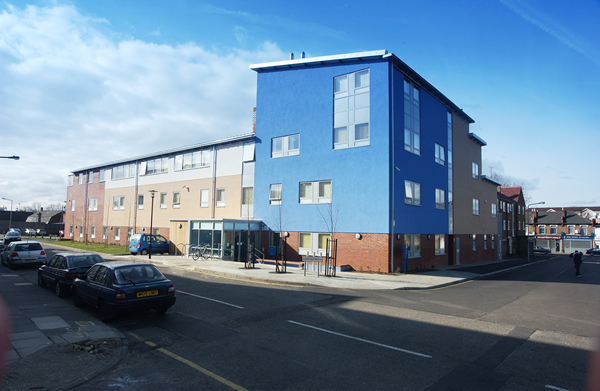 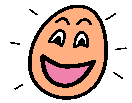 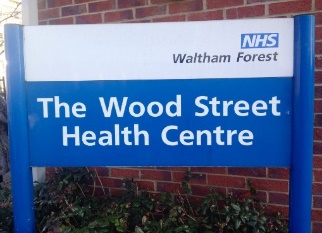 Made by NELFT SALT Hornbeam©
29